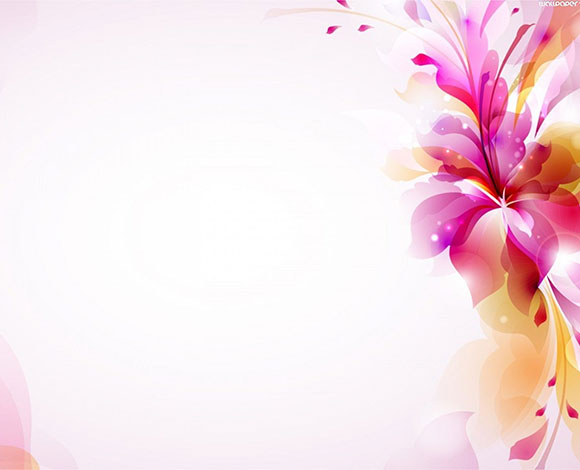 Public International Law Third Classproduct byy
Assistant Lecturer
Anfal Esam Ali
College of Law
Al-Mustansiriyah University
International legal personality of the united nations
The ninth  Lecture Contents--
The International legal personality of U.N organization has been reaffirmed by the judgment of the international court of justice
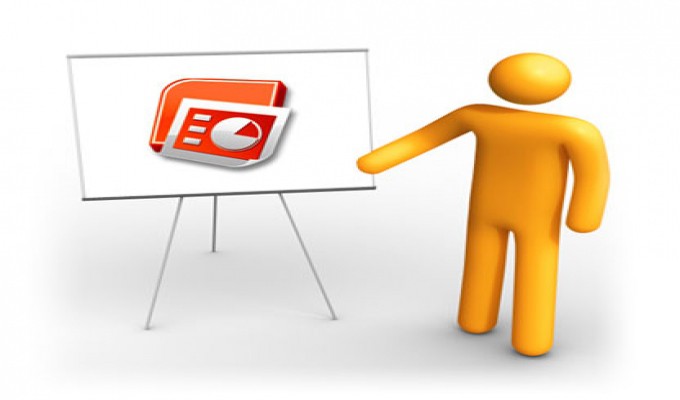 That is in the known case of (reparation for injuries), which arose out of the murder of Count Bernadotte ,the united nations mediator in Palestine which sent to investigate on the question of the protection of human rights of Palestinians in 1948..
However , legal personality of international organization appears when the organization takes its function according to a specific constitution based on rules of international law for example
the organs of united nations organization perform their functions with interests of members to a certain limit since that its legal personality derives from the agreed charter .
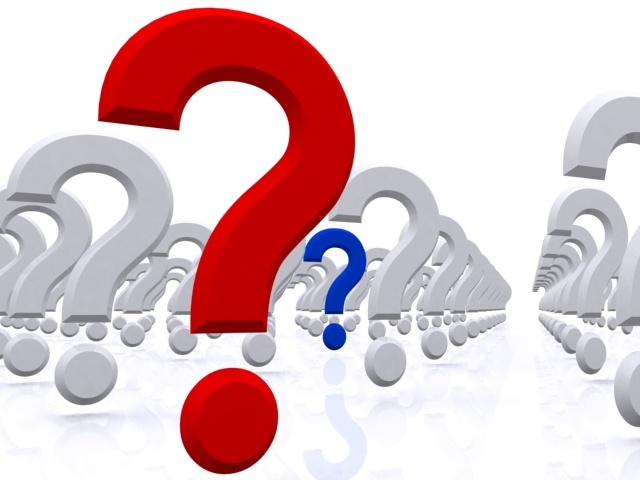 The U.N organization has its legal personality which is distinct from that of its members states
Good Luck